Pelatihan Pendampingan Kurikulum 2013
PPT 3a-4
STRATEGI PEMBELAJARAN 
BERBASIS MASALAH
(PROBLEM BASED LEARNING)
PPT 3a-4.1
KONDISI EMPIRIS
Banyak peserta didik hanya mampu  menghapal  materi pelajaran yang  diterimanya, tetapi tidak memahaminya  mereka biasa diajarkan dengan menggunakan sesuatu yang abstrak.
Sebagian besar dari peserta didik tidak mampu menghubungkan antara apa yang mereka pelajari dengan bagaimana pengetahuan tersebut akan dipergunakan/dimanfaatkan.
PPT 3a-4.2
PERMASALAHANNYA
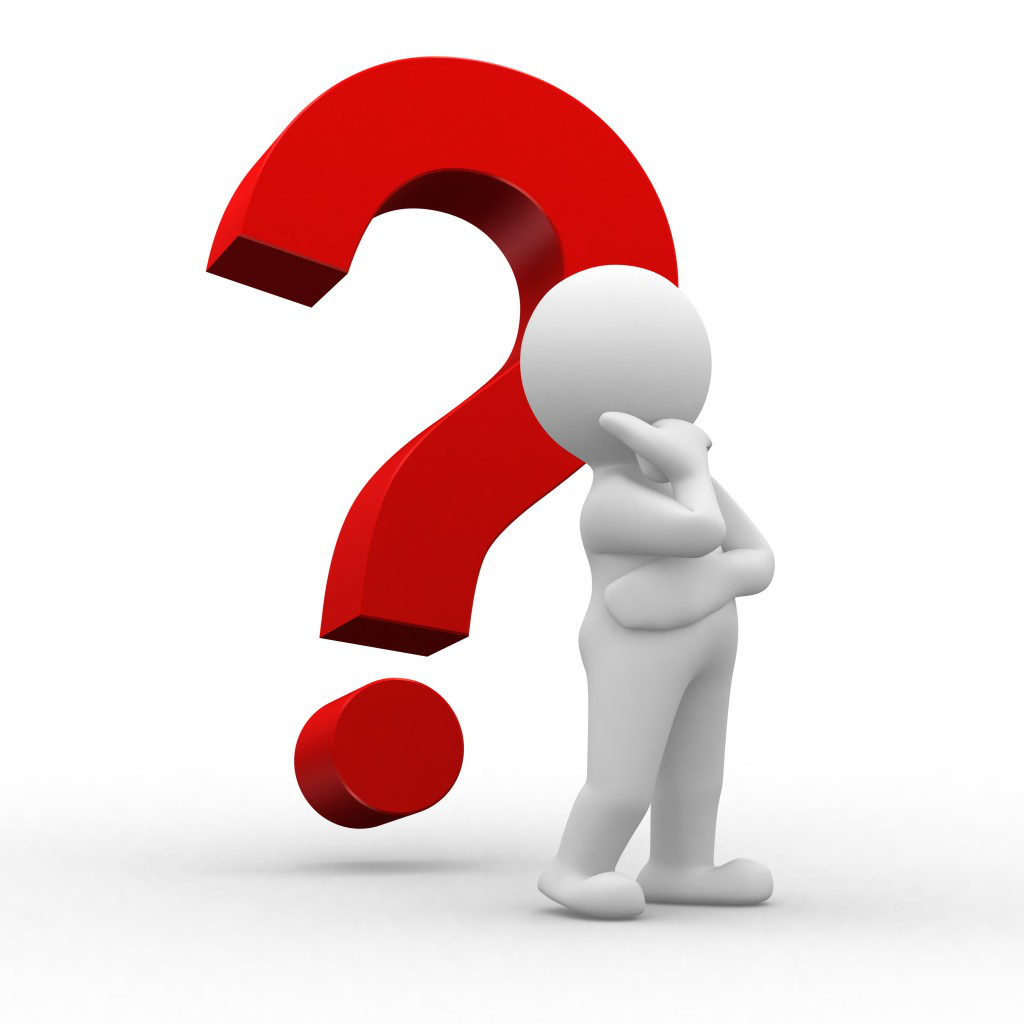 Bagaimana menemukan cara terbaik untuk menyampaikan sebuah konsep sehingga peserta didik dapat menggunakan dan mengingatnya lebih lama?
Bagaimana setiap mata pelajaran dapat dipahami sebagai bagian yang saling berhubungan dan membentuk satu pemahaman yang utuh?
PPT 3a-4.3
Bagaimana siswa dapat membuka wawasan berpikir yang beragam sehingga mereka dapat mempelajari berbagai konsep dan mampu mengkaitkannya dengan kehidupan nyata?
Bagaimana seorang guru dapat berkomunikasi secara efektif dengan peserta didik yang selalu bertanya-tanya tentang alasan dari sesuatu, arti dari sesuatu, dan hubungan dari apa yang mereka pelajari ?
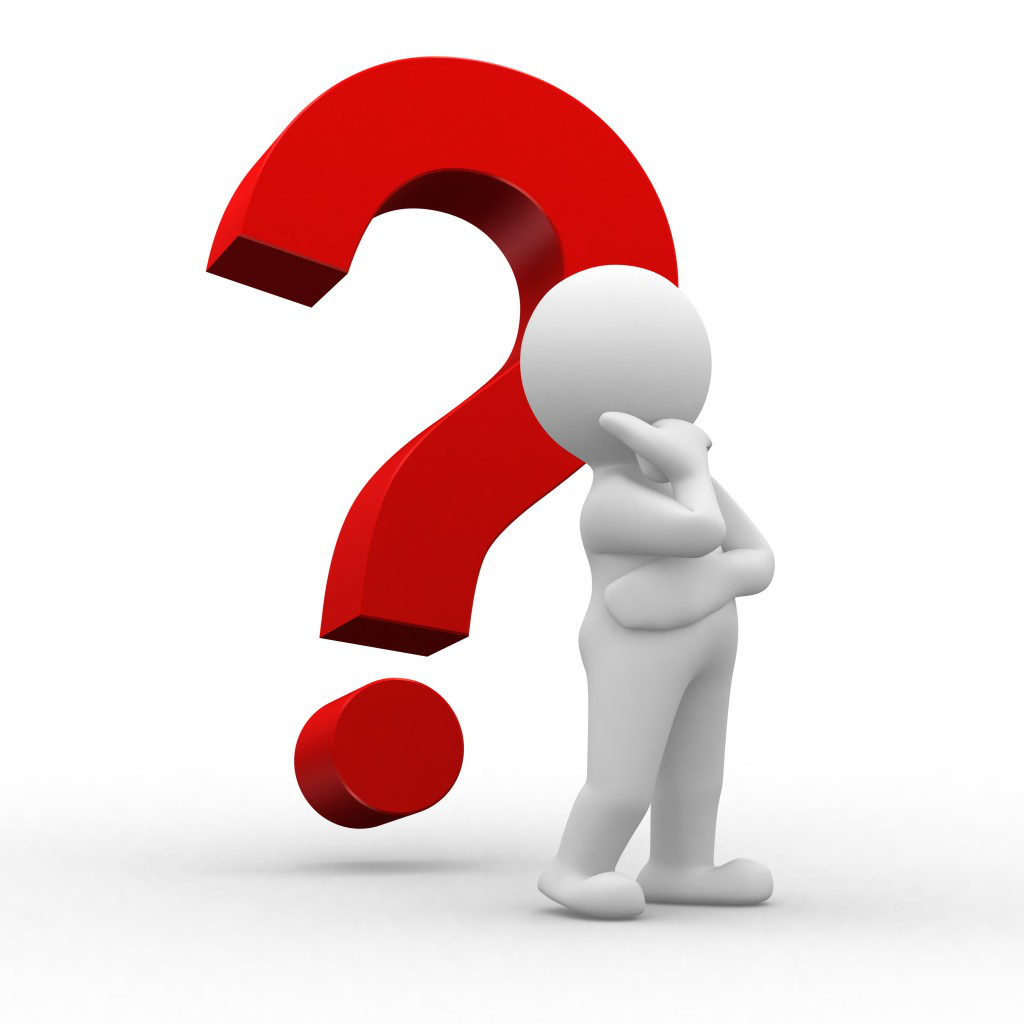 PPT 3a-4.4
STRATEGI PEMBELAJARAN BERBASIS MASALAH(PBM)
1. INDIKATOR PEMBELAJARAN
2. PENGERTIAN PBM
3. TUJUAN PBM
4. PRINSIP-PRINSIP PBM 
5. LANGKAH-LANGKAH PBM
6. TEKNIK PENILAIAN DALAM PBM
PPT 3a-4.5
INDIKATOR KEBERHASILAN
Menjelaskan konsep dasar  strategi  problem based learning
Merancang langkah-langkah strategi problem based learning dalam pembelajaran
PPT 3a-4.6
PENGERTIAN
PBM adalah pembelajaran yang menggunakan masalah nyata (autentik) yang tidak terstruktur (ill-structured) dan bersifat terbuka sebagai konteks bagi peserta didik untuk mengembangkan keterampilan menyelesaikan masalah dan berpikir kritis serta sekaligus membangun pengetahuan baru
PPT 3a-4.7
TUJUAN PBM
Mengembangan kemampuan berpikir kritis dan kemampuan pemecahan masalah dan sekaligus mengembangkan kemampuan peserta didik untuk secara aktif membangun pengetahuan sendiri
PPT 3a-4.8
PRINSIP PBM
Menggunakan masalah nyata sebagai  untuk mengembangkan  pengetahuan  kemampuan berpikir  kritis dan  memecahan masalah.
Masalah itu bersifat terbuka (open-ended problem)
Berpusat pada peserta didik (student-centered)
Kolaborasi antarpeserta didik sangat diperlukan
CIRI-CIRI PBM
PPT 3a-4.9
Merupakan aktivitas pembelajaran tidak hanya sekedar mengharapkan peserta didik mendengarkan, mencatat, kemudian menghapal materi pembelajaran, melainkan  harus aktif berpikir, berkomunikasi, mencari dan mengolah data, dan akhirnya menyimpulkan. 
Aktivitas pembelajaran harus diarahkan untuk menyelesaikan masalah. PBM menempatkan masalah sebagai fokus pembelajaran, tanpa masalah tidak mungkin terjadi proses pembelajaran. 
Pemecahan masalah dilakukan  menggunakan pendekatan berpikir ilmiah (deduktif-induktif; sistematik-empirik).
LANGKAH-LANGKAH PBM
PPT 3a-4.10
TAHAP 1
Mengorientasikan peserta didik terhadap masalah
TAHAP 2
Mengorganisasi peserta didik untuk belajar
TAHAP 3
Membimbing penyelidikan individual maupun kelompok
TAHAP 4
Mengembangkan dan menyajikan hasil karya
TAHAP 5
Menganalisis dan mengevaluasi proses pemecahan masalah
PPT 3a-4.11
PENILAIAN PBM
ditekankan penilaian 
pemecahan masalah dalam bentuk penilaian kinerja
PPT 3a-4.12
TERIMA KASIH MATURNUWUNHATURNUHUN THANK YOU MAULIATE SYUKRON DANKEMERCI XIE XIE